Voyage scolaire à Dublin - 2ST2S du 16 au 20 janvier 2017
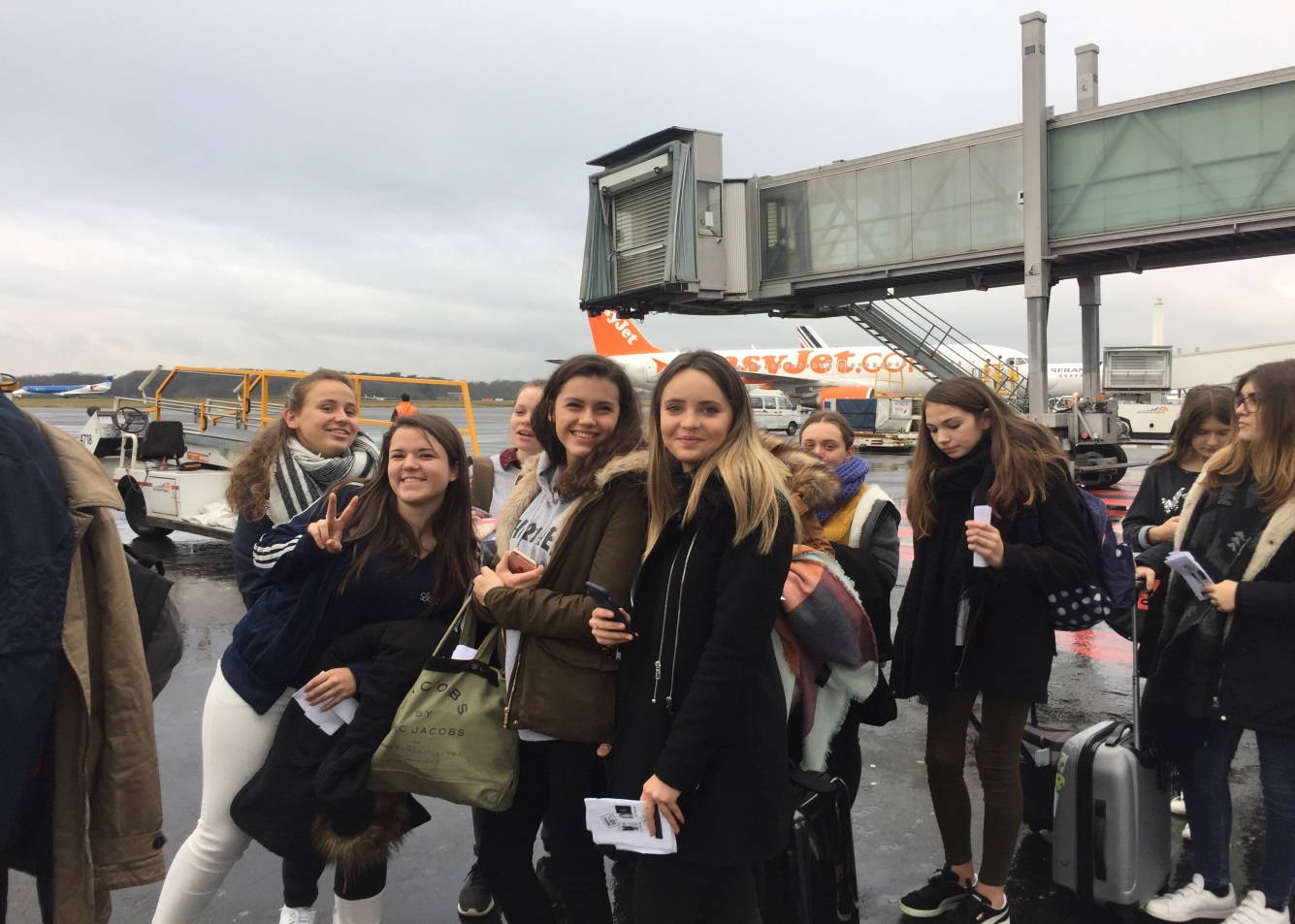 Lunch at pubstags head
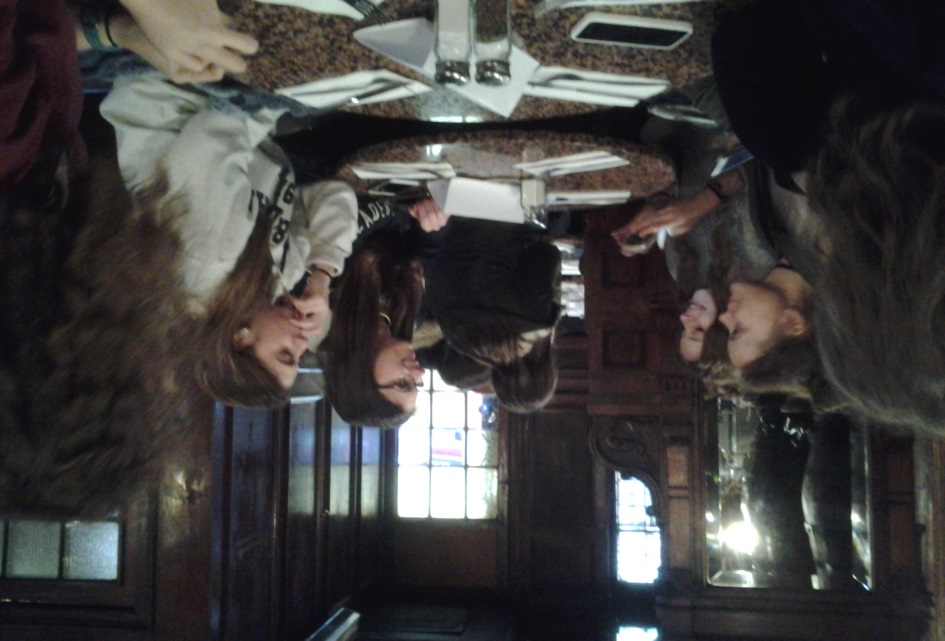 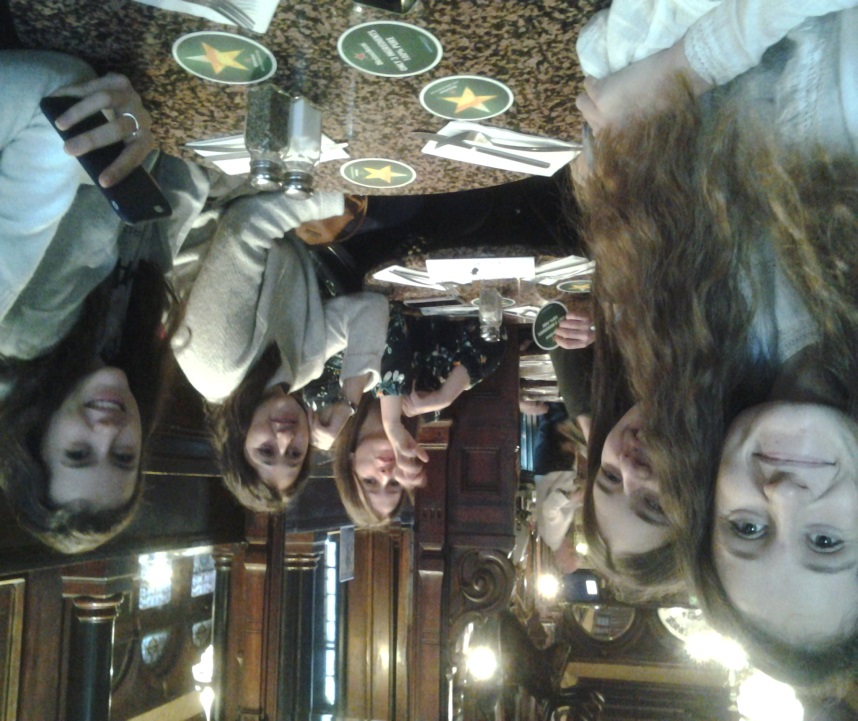 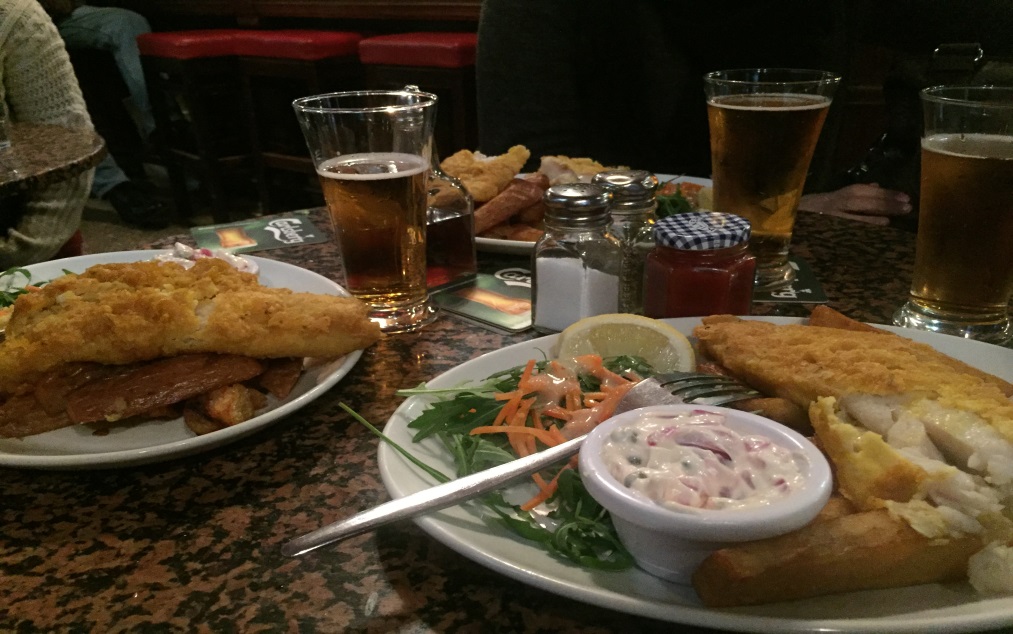 Molly Malone
Molly serait une jolie poissonnière vendant son poisson dans les rues de Dublin au XVIIème siècle, et qui périt à la suite d’une forte fièvre.
Visite du Trinity college
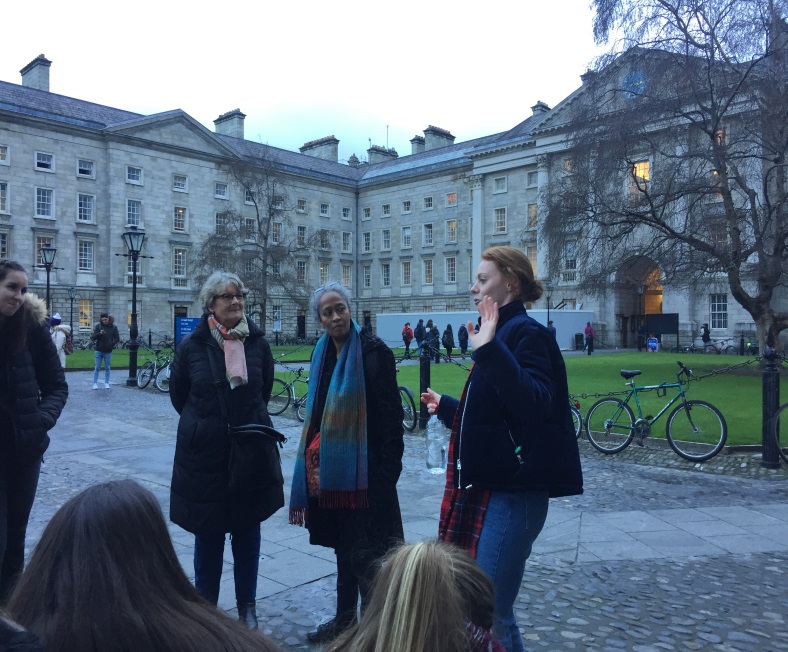 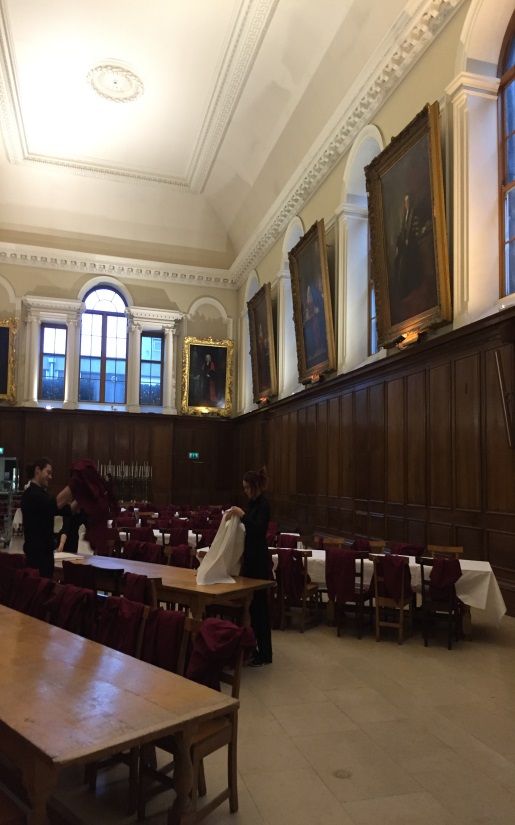 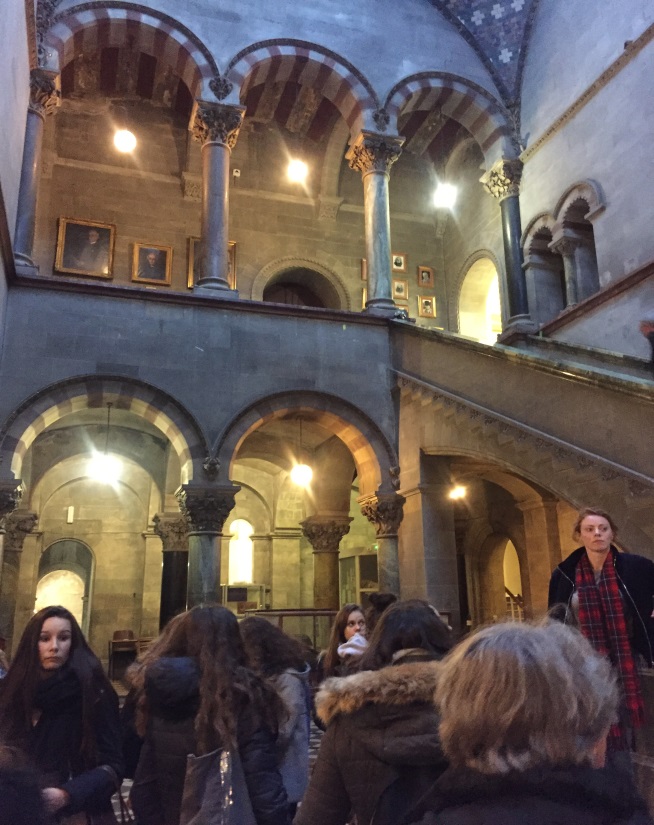 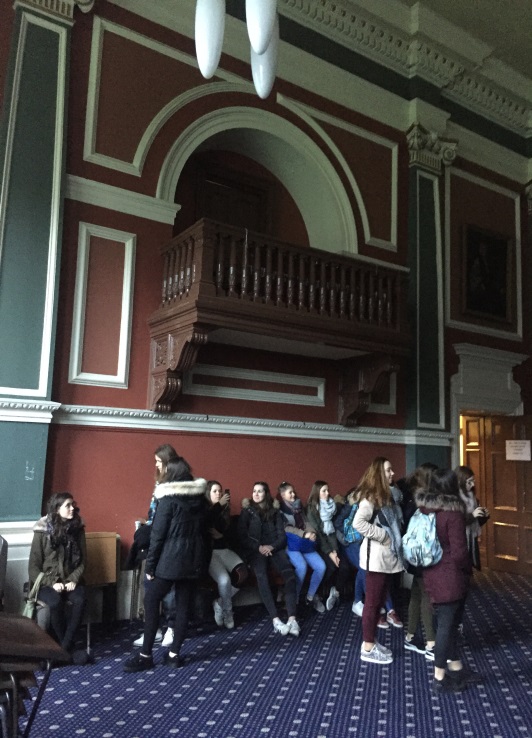 La old library
La plus ancienne bibliothèque de la ville connue pour les livres rares qu’elle protège
Manuscrit illustré daté de l’an 800
Les enluminures
Le book of kells
Rencontre des familles irlandaises
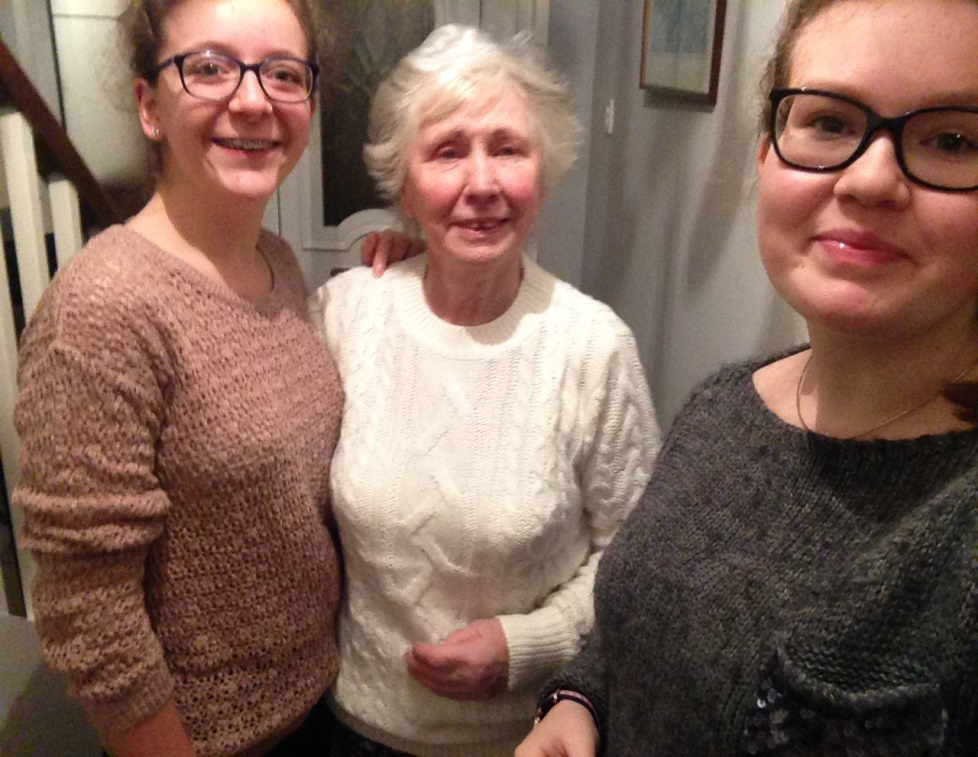 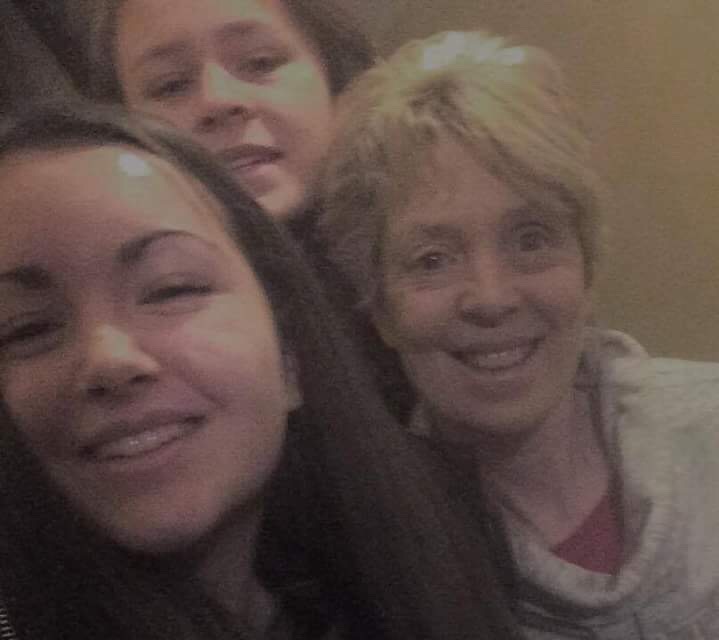 Intégration scolaire
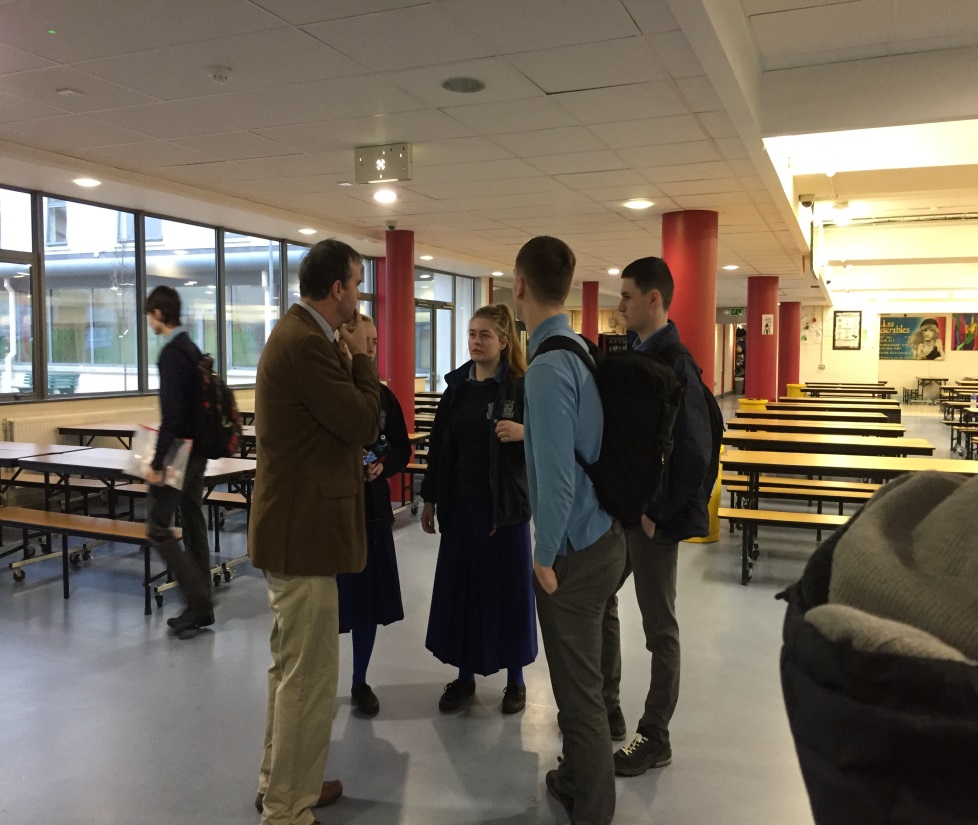 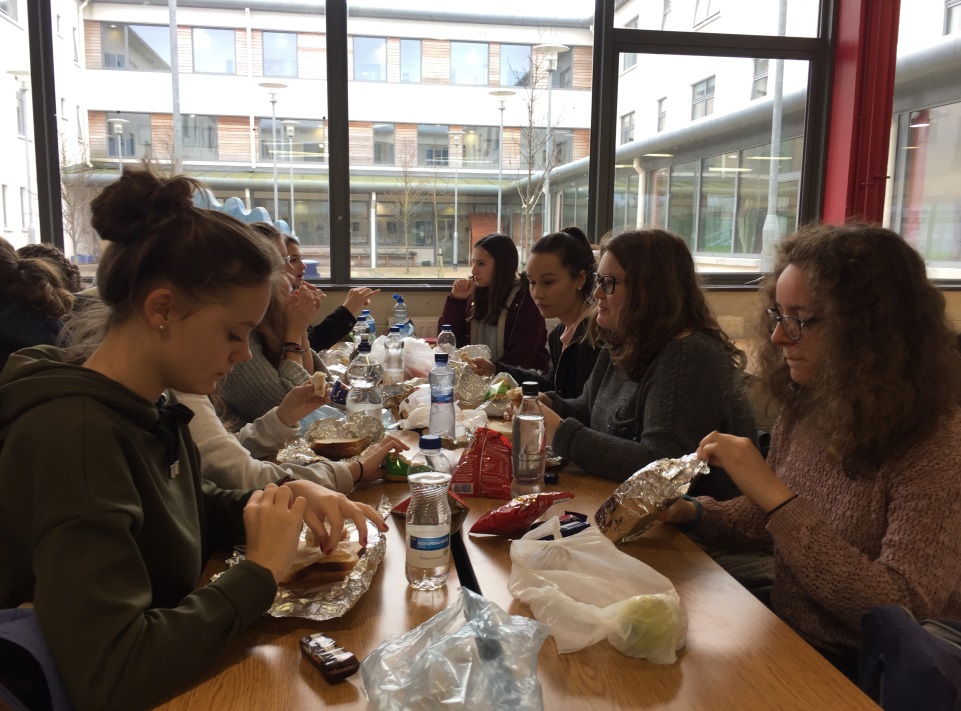 Pause déjeuner au lycée
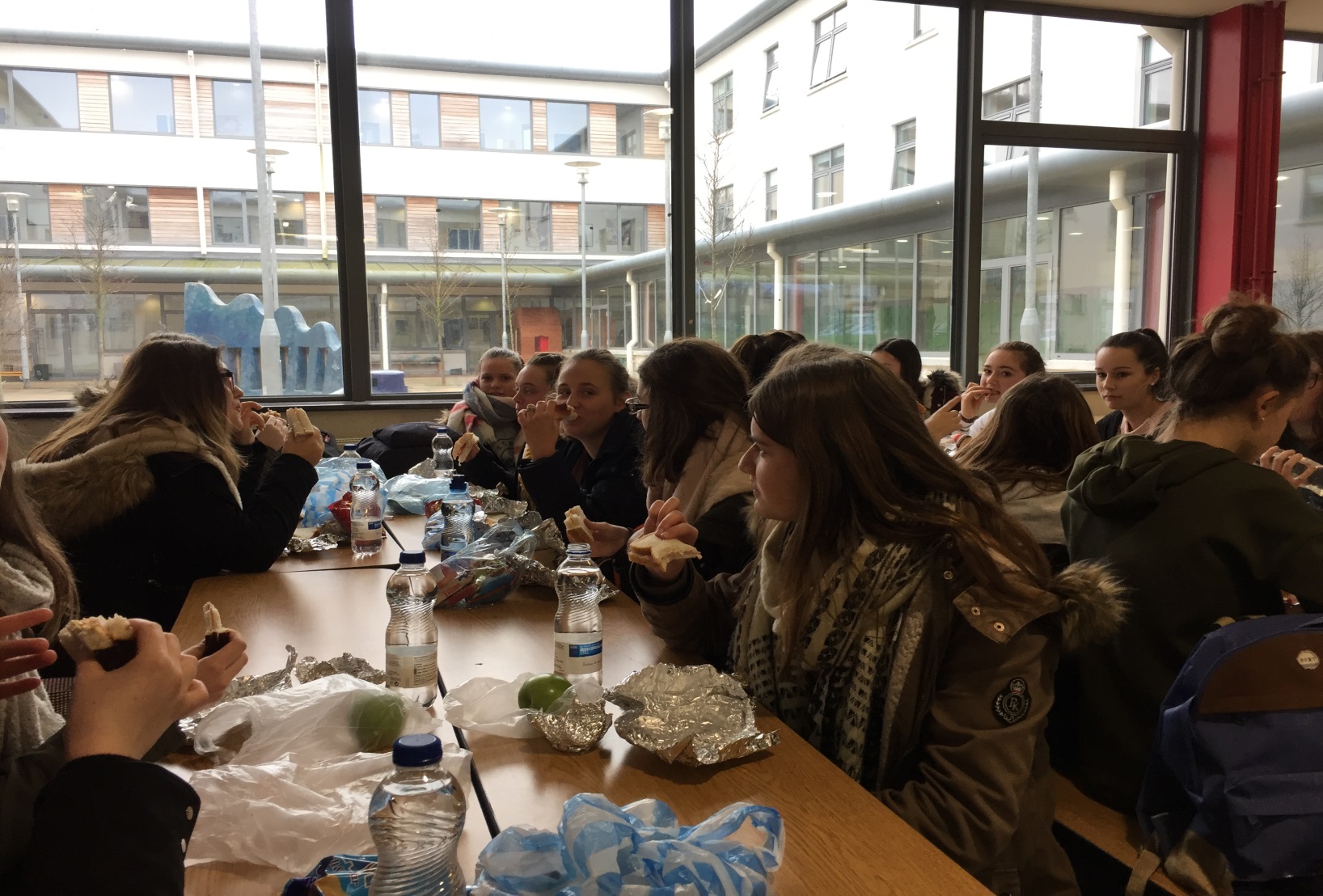 Cathédrale Saint Patrick
L'édifice se situe à la source, où le saint patron baptisa ses fidèles
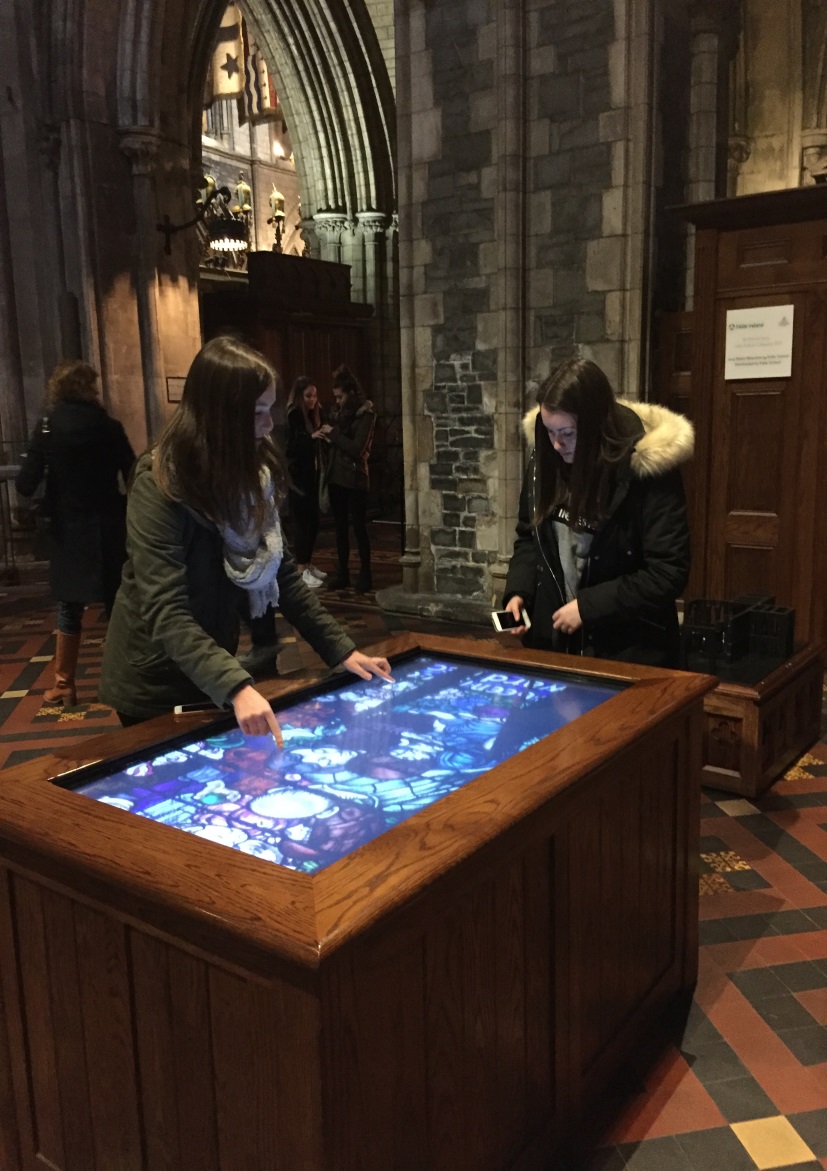 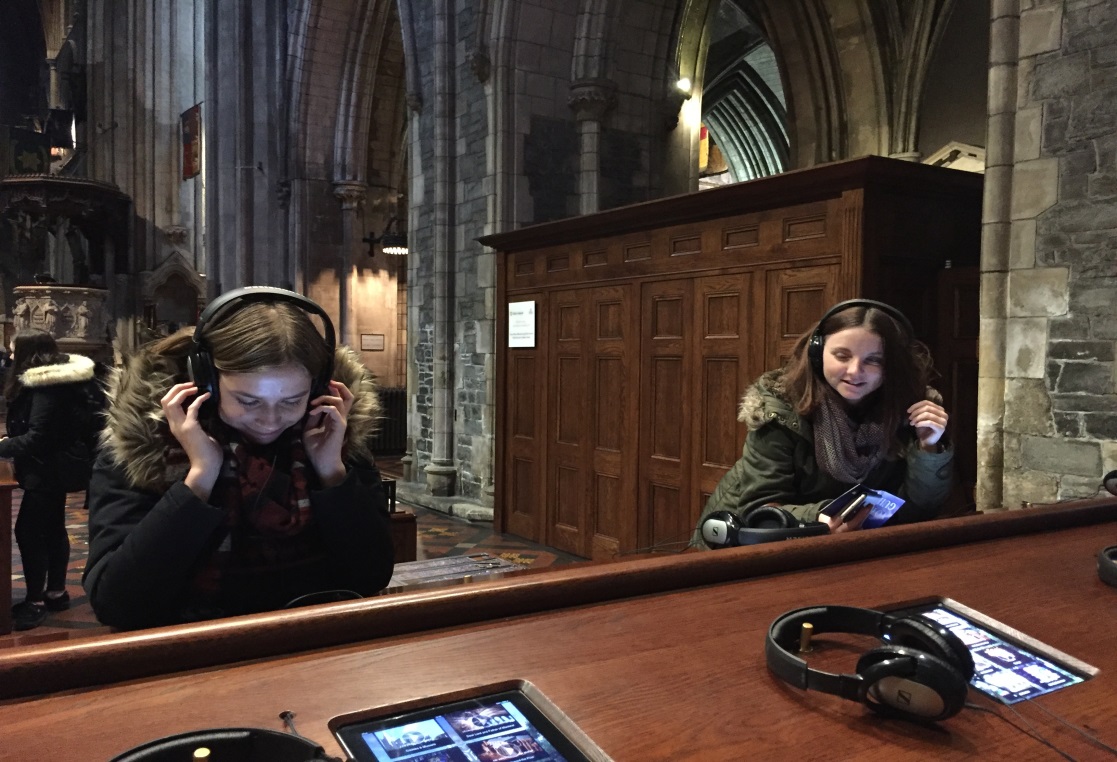 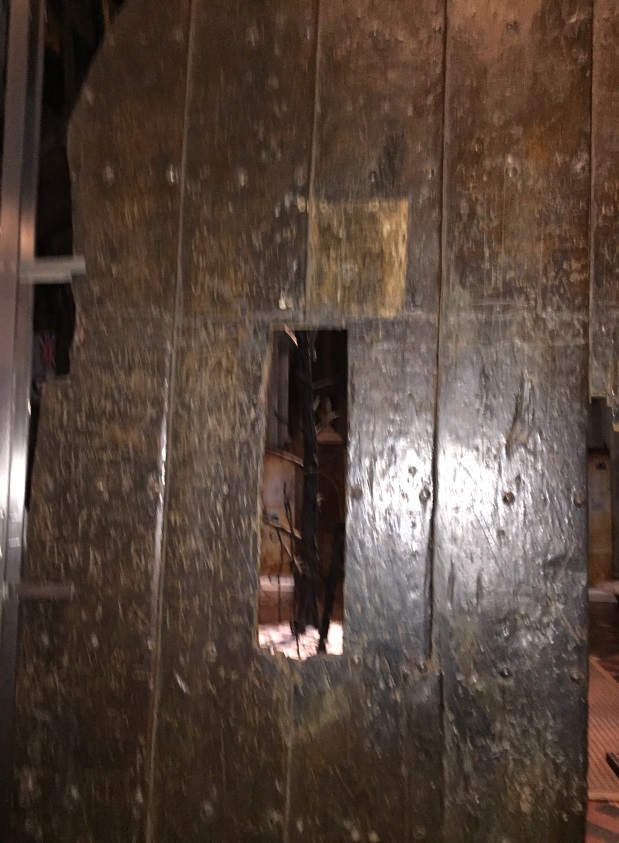 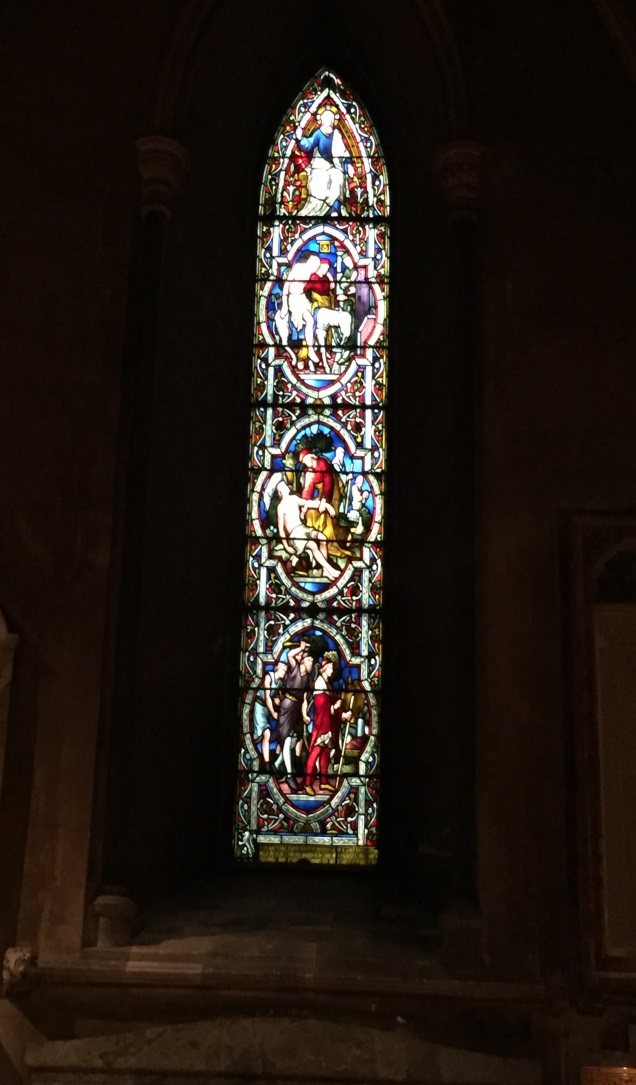 Leçon de danse irlandaise
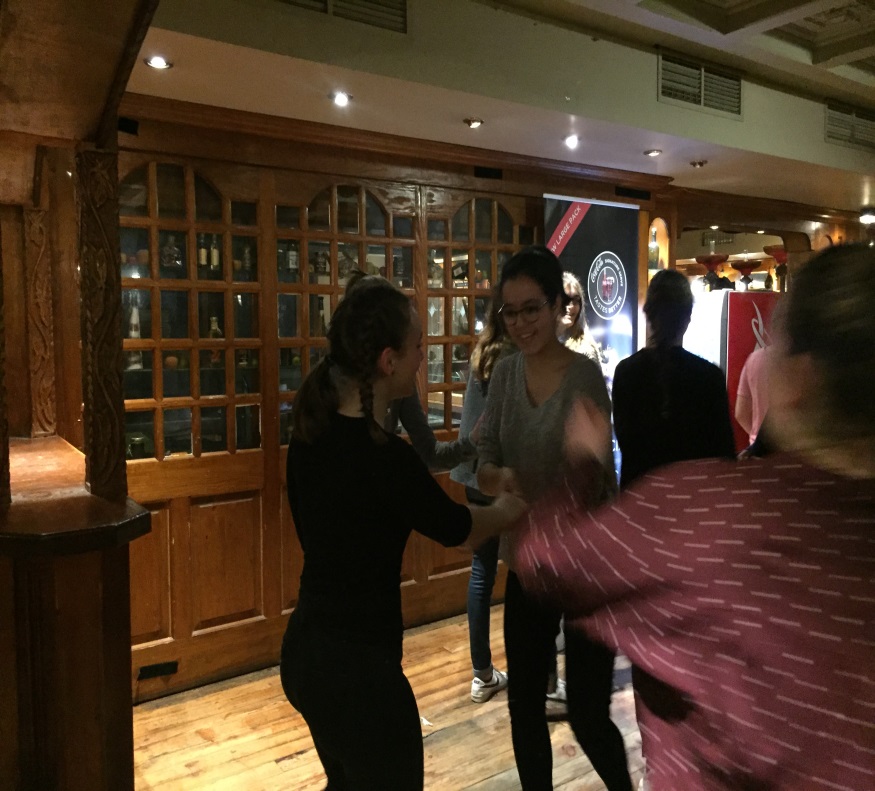 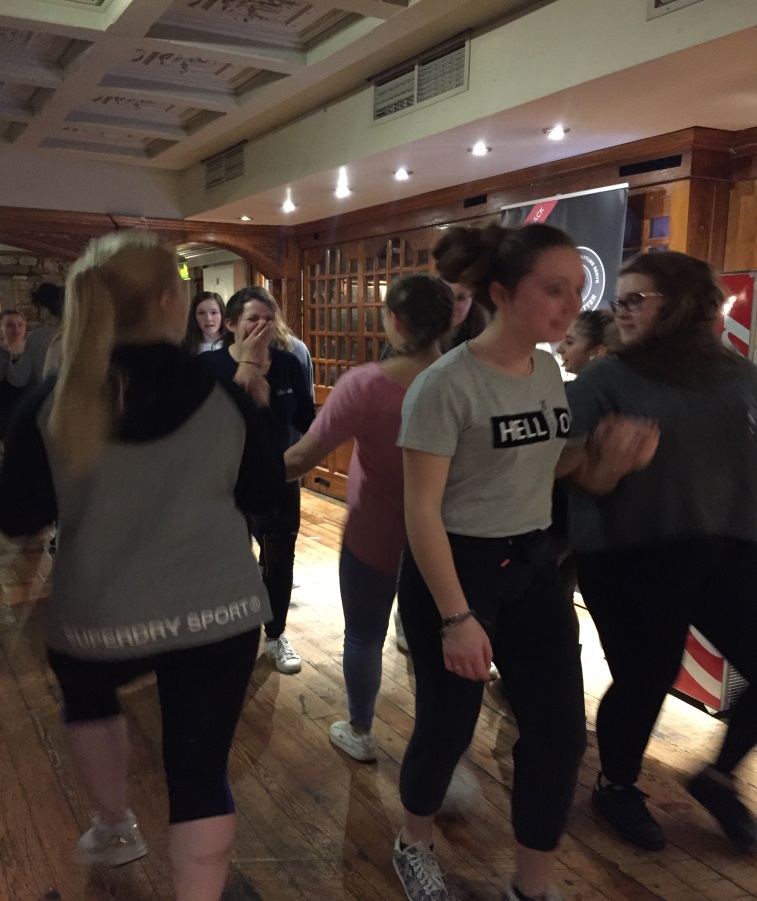 Joyeux anniversaire Chloé
16 ans à Dublin
La chocolaterie Butler’s
Atelier de décoration
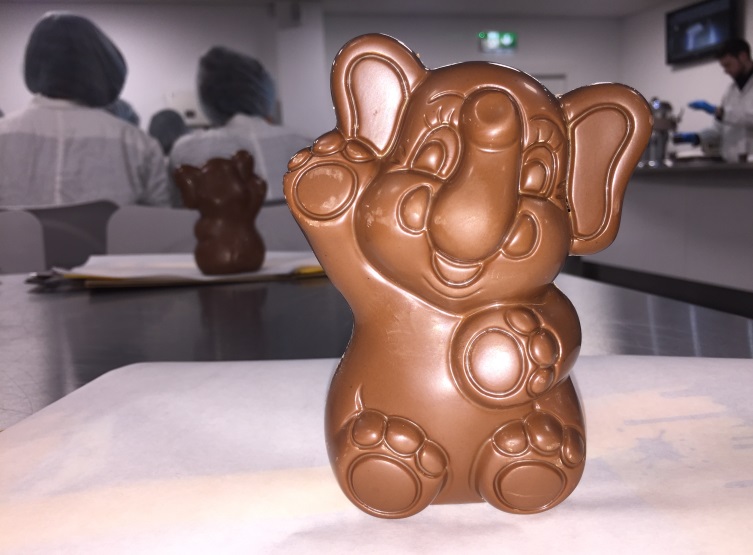 La national gallery
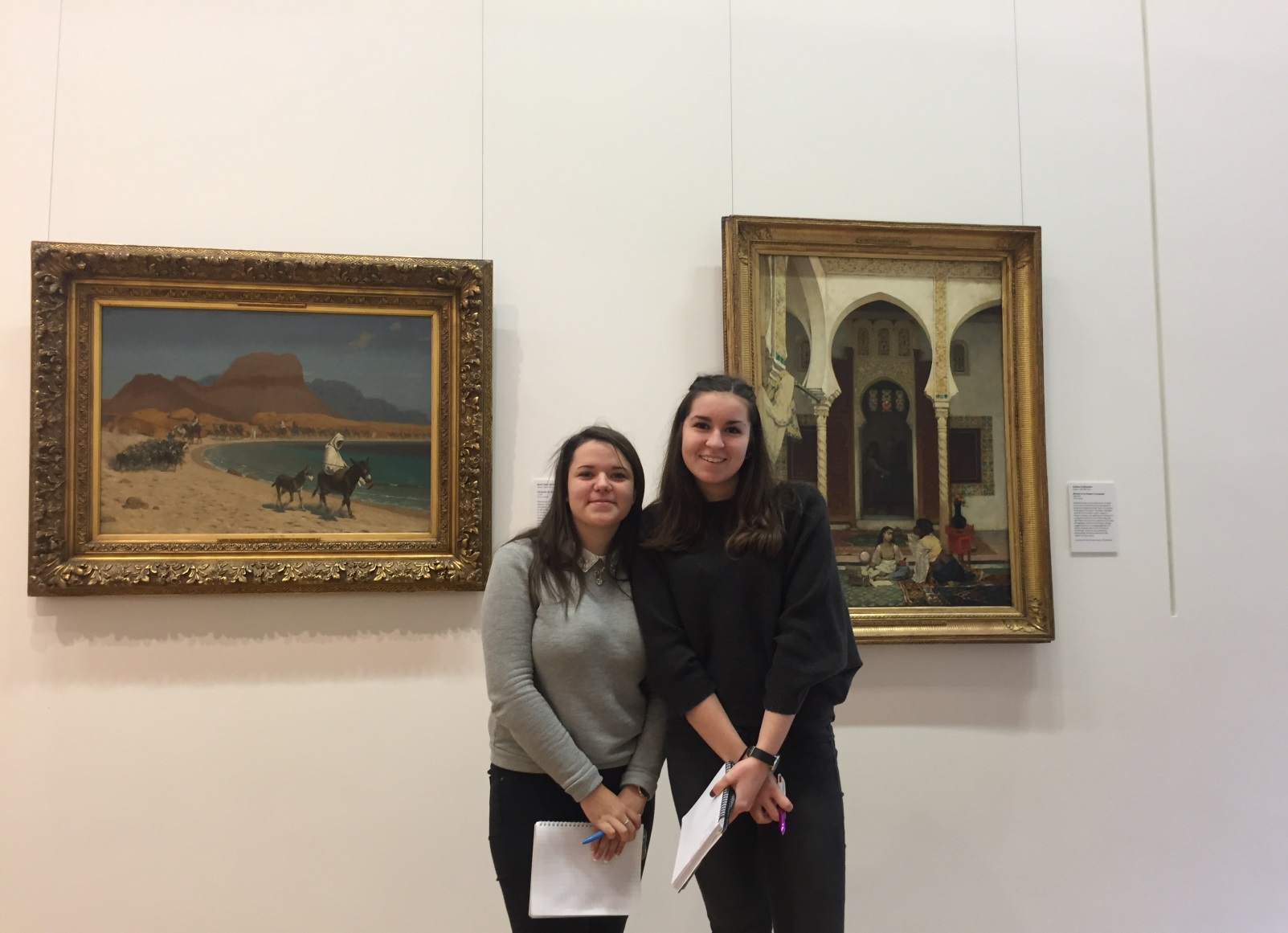 Atelier carnet de voyage
Le museum d’histoires naturelles
Aussi appelé Dead Zoo
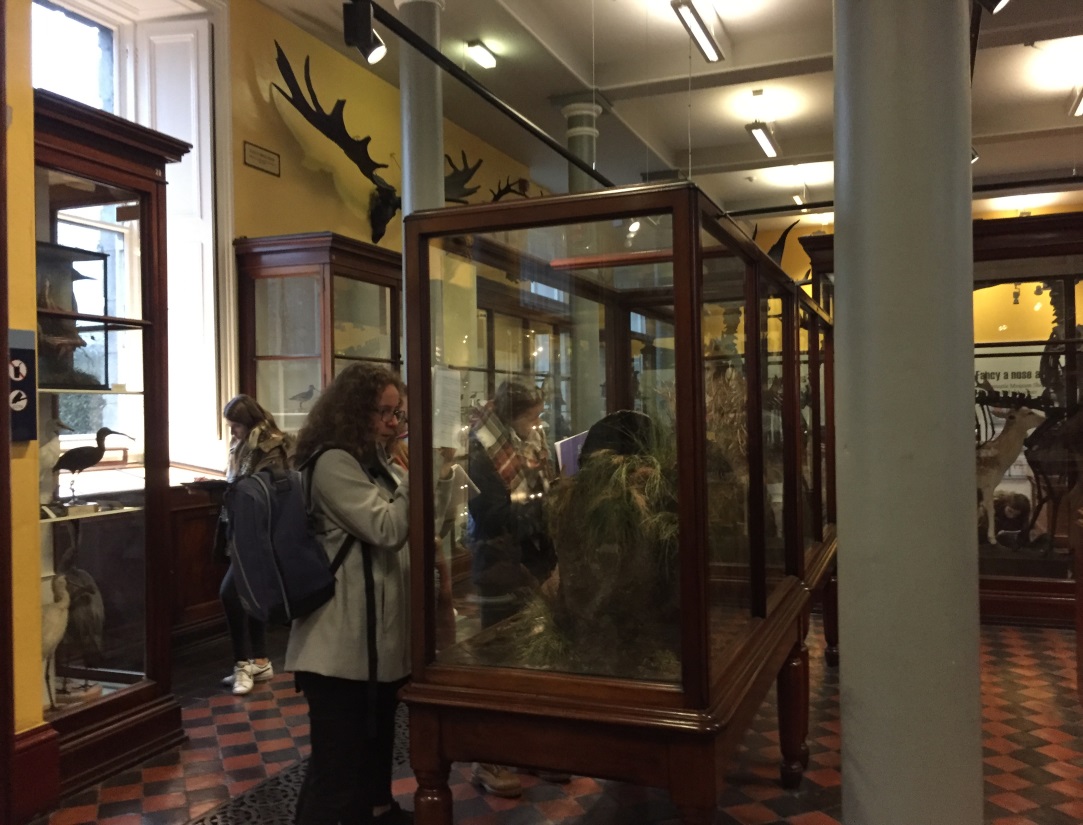 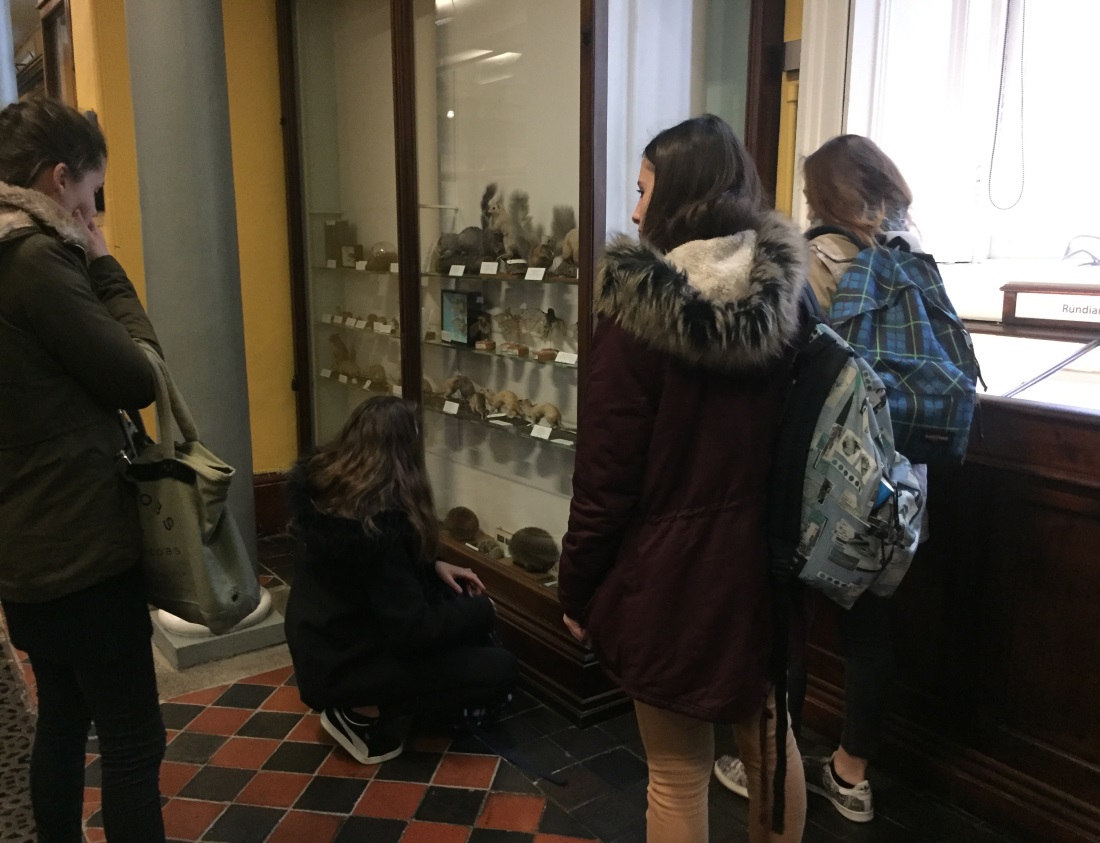 Shopping
Aéroport de Dublin
Départ de Dublin
Arrivée à Nantes
Fin du séjour
Merci
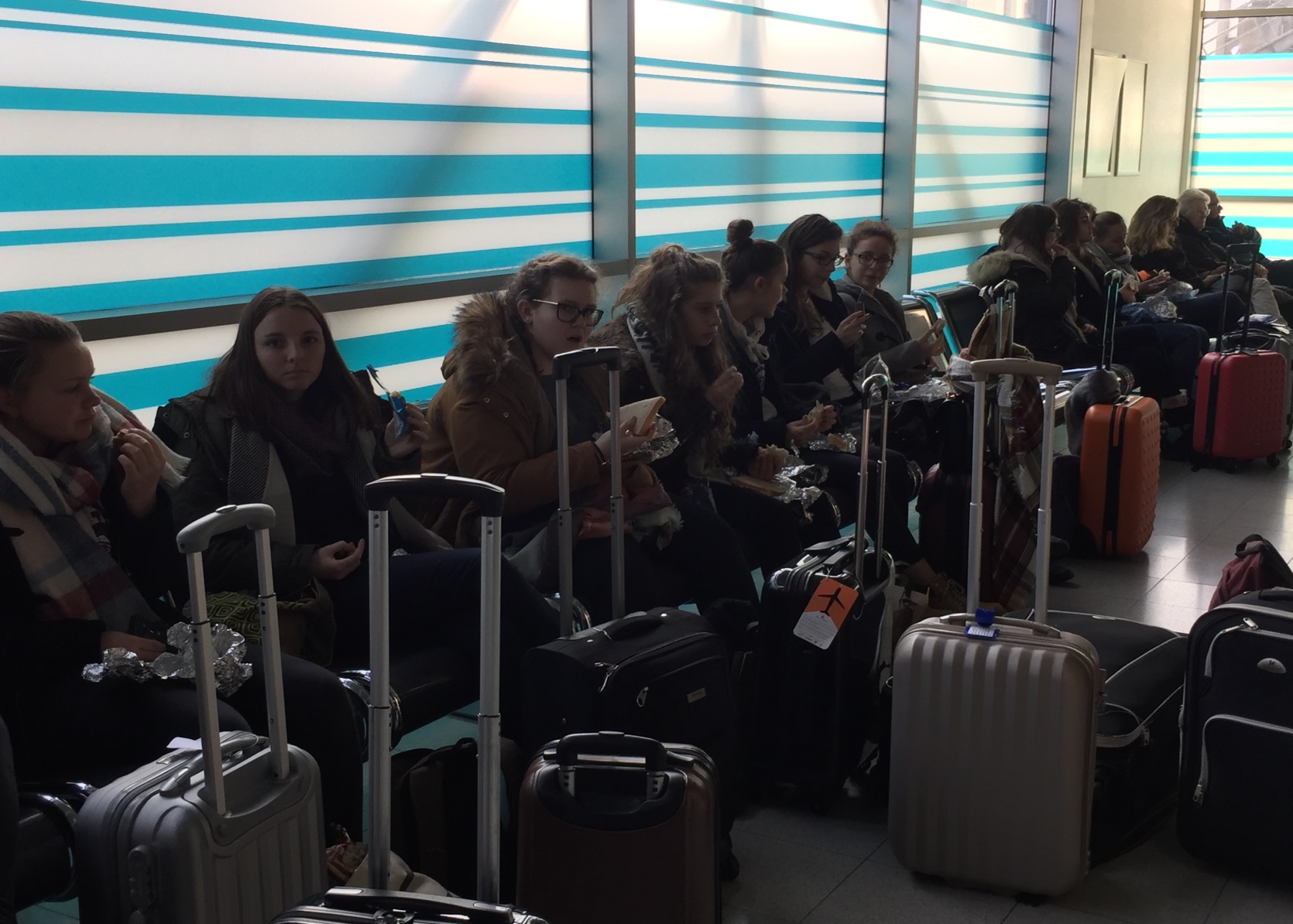 Hélène Enhart – Marie Roy-Lamoureux – Christine Wilson